The Exciting World of Minecraft
Discover the Winning Mob and More
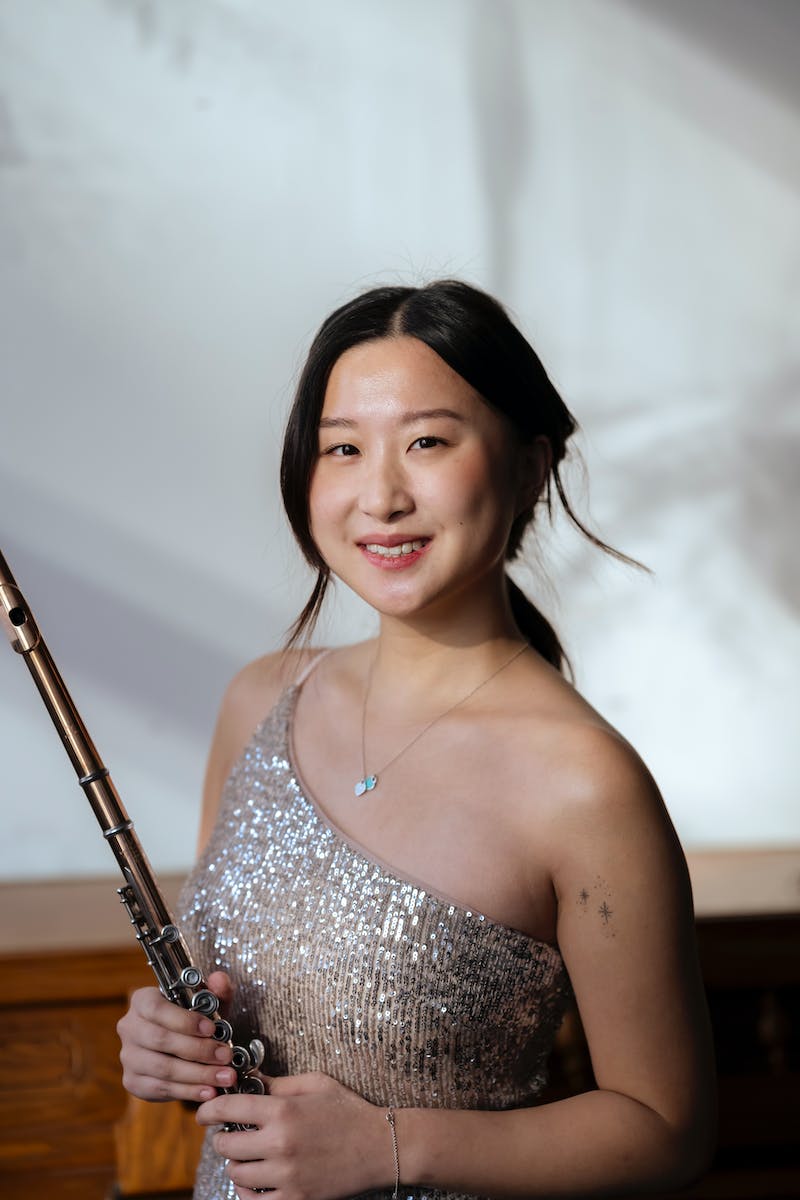 Welcome to Minecraft Live 2023
• Join us for an unforgettable Minecraft experience
• Learn about the latest updates and features
• Connect with fellow Minecraft enthusiasts
• Get ready for an immersive journey
Photo by Pexels
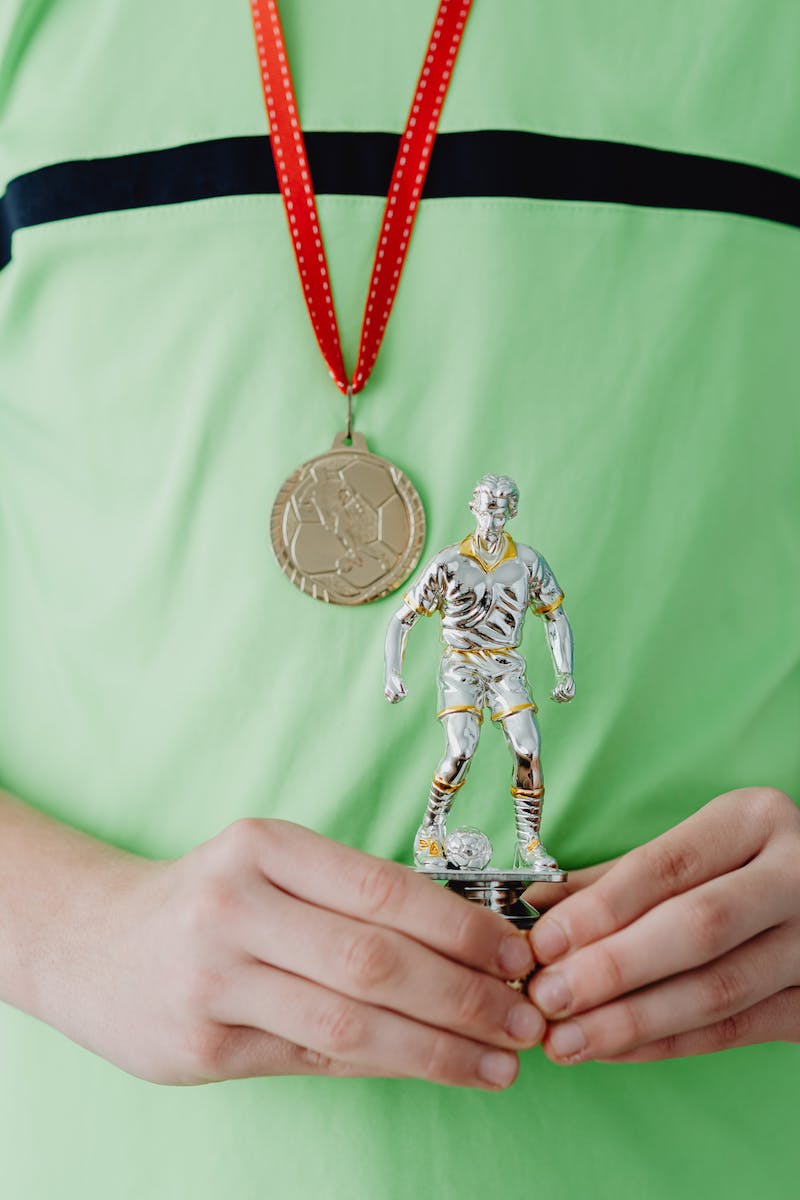 The Winning Mob
• Discover the most popular and beloved mob
• Learn about its unique abilities and features
• Find out how it enhances the gameplay
• Join the mob's fan community and share your experiences
Photo by Pexels
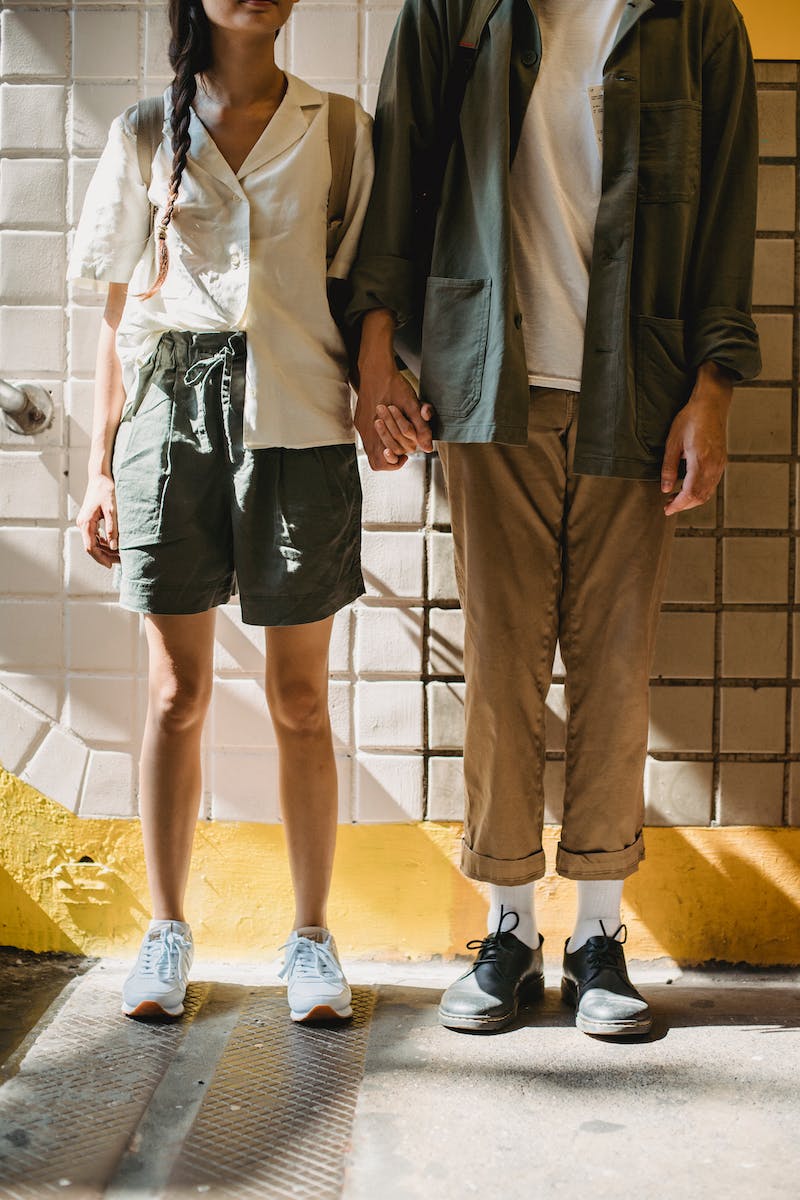 Magellan Down Digging Down
• Embark on an adventurous quest with Magellan
• Experience the thrill of digging deep into Minecraft's underground
• Discover hidden treasures and secrets along the way
• Uncover the mysteries of the subterranean realm
Photo by Pexels
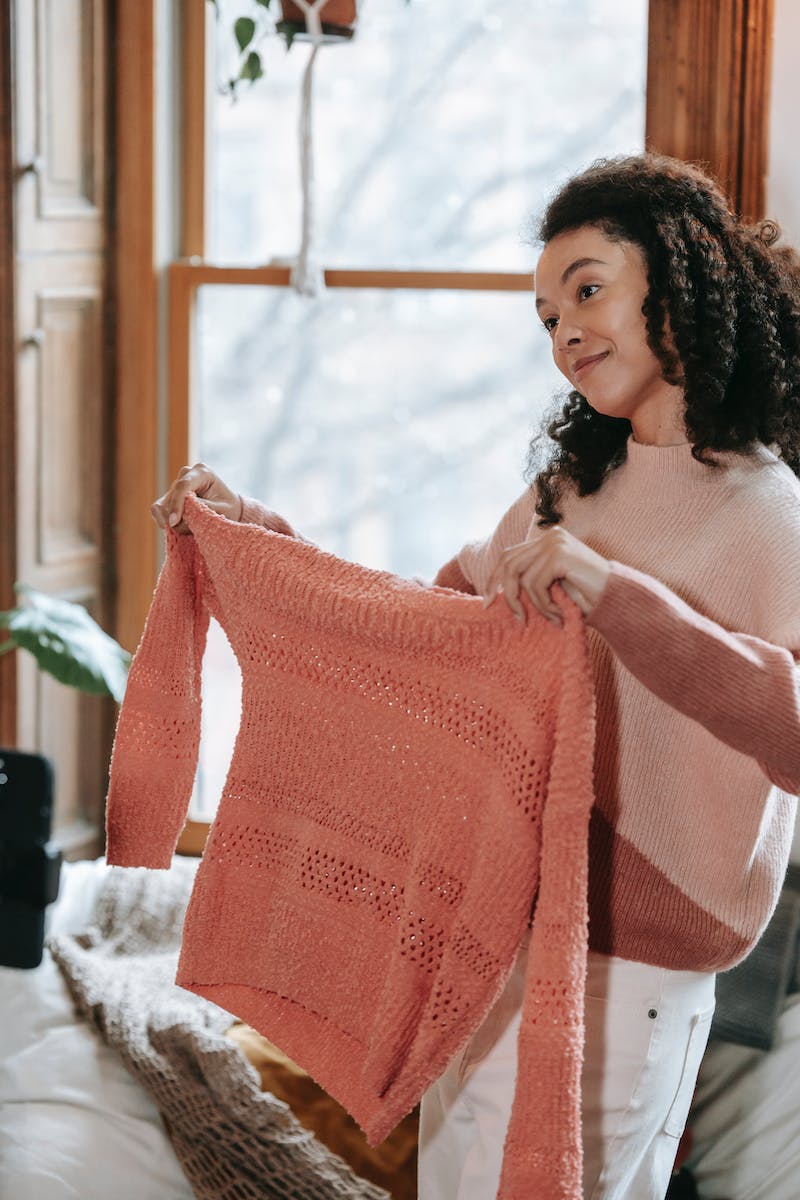 Catch the Full Show
• Experience the complete Minecraft Live event
• Witness breathtaking showcases and presentations
• Engage with the Minecraft community
• Stay up to date with the latest Minecraft news and updates
Photo by Pexels
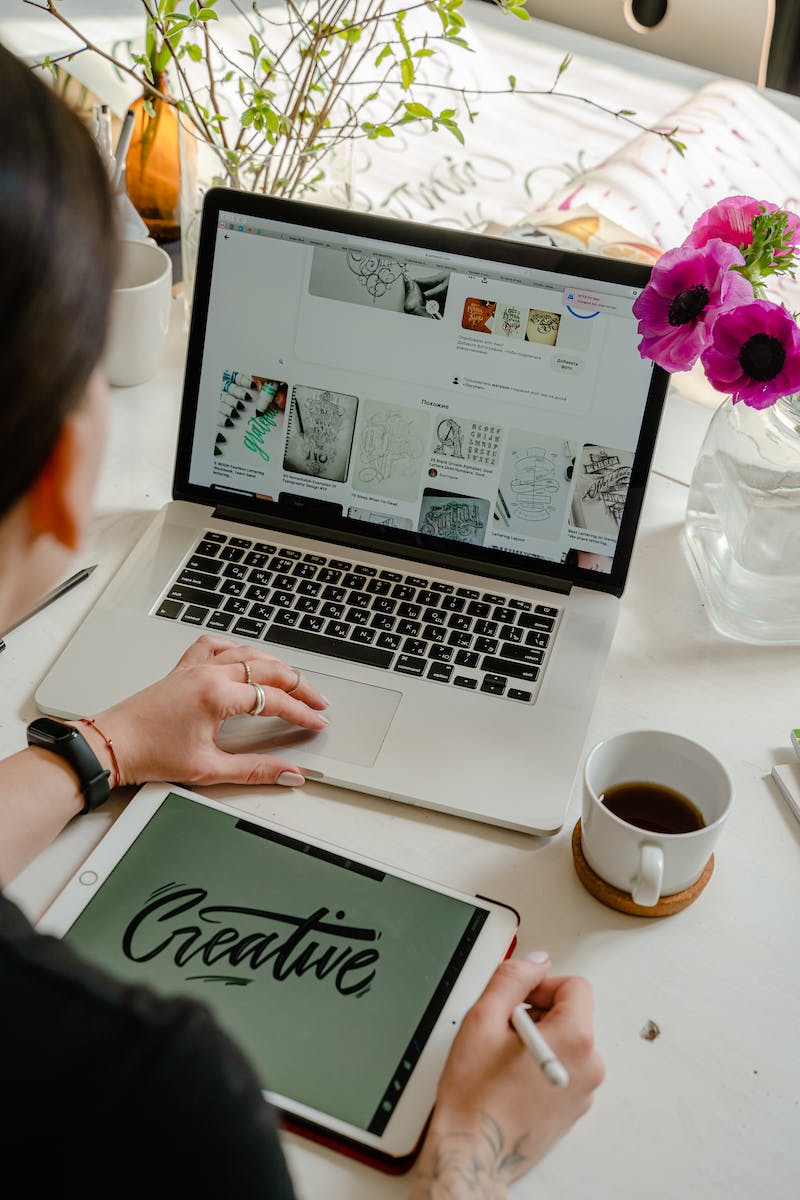 Lovely Baby, Don't Let Me Down
• Explore the wonders of the Minecraft world
• Celebrate the joy and creativity of the game
• Unleash your imagination and build remarkable structures
• Forge unforgettable memories
Photo by Pexels